Operating an infrastructure: case CSC
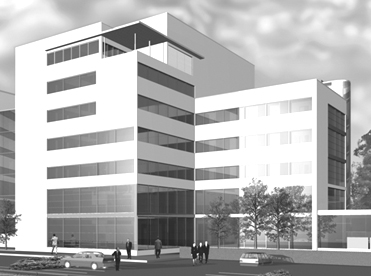 Kimmo Koski
October 25th, 2011
Target
Show a case example about running an existing ICT infrastructure
Actually running multiple infrastructures, depending on definition…
Pointing out challenging areas, aiming to stimulate discussion
CSC at a glance
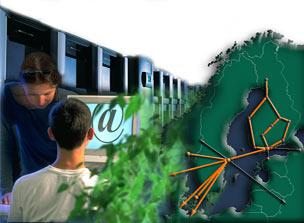 Founded in 1971 as a technical support unit     for Univac 1108

 Reorganized as a company, CSC - Scientific     Computing Ltd. in 1993

 All shares to the Ministry of Education of Finland in 1997

 Operates on a non-profit principle

 Facilities in Espoo, close to Otaniemi community (of 15,000 students and    16,000 technology professionals)
 Staff 230 and growing

 Budget 2011 close to 30 MEUR (excluding investments)
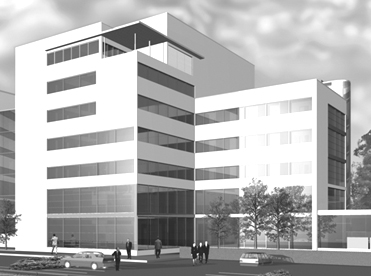 CSC services
FUNET NETWORK SERVICES
Universities
Polytechnics
Ministries
Public sector
Research centers
Companies
COMPUTING SERVICES
APPLICATION SERVICES
INFORMATION MANAGEMENT SERVICES
DATA SERVICES
OUR MISSION:

CSC, as part of the Finnish national research structure, 
develops and offers 
high quality information technology services
OUR VISION 2015

CSC – pioneer in the sustainable development of ICT services
What do you need to consider when running a center?
Sustainability
Project funding vs. ‘sustainable’ funding
Customer base and services
Ability for long-term planning
Organization and steering structures
Strategy and implementation
Communication (external and internal)
Make sure this works
Financing
HR
Customer relations
Stakeholder management
Services and their development
Decision making process
Target setting for individual employees, groups, the whole company
Internal communications
Strategic planning
Typical challenges to solve
Key person leaves, it takes time to recruit new 
Needs fast reaction time, pre-scanning of risks in personnel, efficient HR, take care of the customer
Budget cuts
Fast priority settings with real implications, impacts for short term/long term, actions for savings AND increasing funding
Personnel is overloaded
Restructuring workload, priority settings, check the ‘booking’ of the most wanted person resources
Other challenges
Steering bodies try to make decisions for operational matters
Get angry and show it!
Atmosphere in the company is stressed and tight, people quarrel
Organize a party!
The credit of your achievements is pretty much taken in public by people above you
If you are CEO, be happy (the decision makers like you)
If you are an employee, shout loud!
The government states that there is a need for a major reorganization of the national ICT support structure 
PANIC! 
Important
Be aware what your customers need and want
If you do not know, ask them
Customer driven services usually better approach than technology driven
Infrastructures have been closed down due to forgetting the customer 
Be proactive towards the bodies that govern and fund you
Get to know their targets and current interests
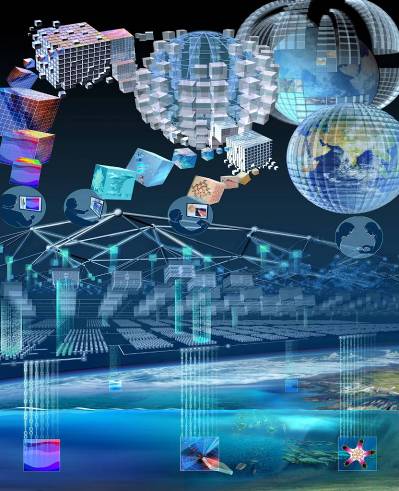 Milestones and case examplesSuccessful application of scientific information technology in Finland
CSC connected Finland to the Internet
CSC started to build the Funet data communications network for universities and researchers in 1983. Two years later in 1985 the data communications connections between universities were established. Funet was also first in Finland to connect to the World Wide Web in 1988.
Linux was introduced to the world from CSC servers
CSC’s file server nic.funet.fi was at one point the world’s most popular file server.

Linus Torvalds’s Linux operating system was distributed through the server.
The world’s most versatile modelling software
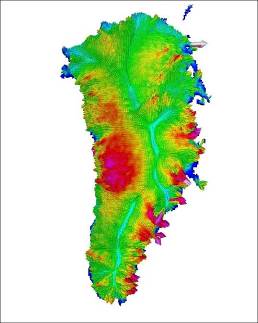 Elmer is one of the world’s most versatile open source multi-physics modelling software developed by CSC.
Elmer is well suited for flow, structure, mechanical, electromagnetic, acoustics, micro flows and micro electro-mechanical systems modelling.
The Elmer software kit has been successfully used in, for example, continental glaciers and silicon modelling.
International user community.
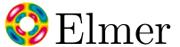 Haka-user identification combines the electronic services of universities into the same system
The Haka infrastructure, coordinated by CSC, is used by Finland’s universities and research institutes as a common user identification system. 
Makes it possible to use network services across various universities with their own user identifications. 
At the moment over 96% of university and around 37% of polytechnic end users are using the Haka identification system.
The world’s first common university library system
In autumn of the year 2000, researchers and students began to use Finland’s university library services through a common system. With the Linnea 2-project, being the first in the world, all the nation’s university library databases were combined to a common server system.

CSC has been responsible for the system maintenance, network connections and system monitoring.
The most reliable, fastest and most secure data network
The Funet network has been one of the most secure backbone networks in the world for over 10 years.
CSC was the first in Finland to begin concentrating on secure data communication networks (CERT).
The same data security models were adopted in other world’s organisations. 
CSC develops data security solutions in cooperation with the Communications Regulatory Authority.
Funet made the intercontinental data transfer speed record
Metsähovi radio research station of HUT and NICT from Japan carried out a test in which Metsähovi’s radio telescope signal was used to determine the rotational speed difference of the earth (UT1) and UTC time variance (dUT1). This is one of the parameters that are used to describe the variance in earth rotation.
The data processing was less than 30 minutes. Before this could have taken weeks. The intercontinental data transfer speed was at best 256 Megabits per second – world record in UT1 measurements.
The 10 Gbit/s internet connection used in the test was provided by CSC/Funet.
New methods to medicine planning
With computer modelling, it is possible to efficiently perceive the complex mechanism by which our biological machinery operates.
The medicine planning is done with computer mapping and combining results from computer simulations and laboratory tests. The combined data amount is, however, immense and requires an expert and a functional molecule modelling environment.
CSC has been involved in several medicine planning projects with Suomen Akatemia, Tekes and Åbo Akademi.  With the project, new methods for medicine planning were developed.
Silicone carbide and silicone crystal growth simulation: higher quality products for the sensor and semiconductor industry
Okmetic is the world’s leading silicon wafer manufacturer for MEMS sensors. 
CSC has been working together with Okmetic Oy in semiconductor modelling. The modelling has supported Okmetic’s product development and improved their competitiveness by being able to manufacture higher quality products with smaller manufacturing costs.
Dynamo: efficient accessories for research on circulation diseases
In the joint DynAMo (Dynamic Adaptive Modelling of the Human Body) project funded by Suomen Akatemia, the Technical University of Tampere, Technical University and CSC, a more accurate and reliable modelling system of the human physiological body was done.
The mathematical modelling of the human body can offer doctors efficient tools for circulation disease research and operative planning. 
CSC developed a computation method that is able to describe a pulse type flow in elastic veins.
Centralised scientific databases bring savings to everyone
The scientific database programme by CSC has made functioning of several scientific areas in Finland easier and more efficient.
In many scientific areas the information in the databases has been a significant tool for research. The databases are usually of high cost, which means that by centralising the procurement and maintenance, the financial savings achieved have been significant.
Chipster – an user friendly and comprehensive software for DNA fragment analysis
Chipster is a userfriendly software for DNA fragment analysis developed by CSC. Chipster brings for the researchers a comprehensive selection of the newest analysis methods in a user friendly form. 
With the DNA fragments it is possible to investigate the functions of thousands of genes simultaneously, and they are used in many research fields from plant refinement to medicine.
400 years or two days? By optimising the code, the research results are achieved faster and more accurately
In the FINHPC project, partly funded by Tekes (2005-2008), functionality of more than 30 scientific program codes were improved in cooperation with Åbo Akademi. 
In a CSC, HIIT and Helsinki University project, a disease mutation was compared in three different ethnic groups (thousand billion comparisons). 
Markers or so called SNIPs are one of the alkali changes in DNA. Because of this we are all different. Snip is inherited together with the mutation properties. With this connection unbalance, it is possible to locate the disease mutation. 
With one processor the computation time would have been 400 years, but with the optimisation of the information structure and algorithms, moving to Fortran 90 language and parallelism, the code was over 40,000 times faster, and computation with 16 processors took 16 days.
Finding genes with parallel computation
Human growth and adult age are properties that are affected by genetic and environmental factors. 
Leena Palotie’s team did a research on over 6,600 European twins’ genes (over 10,000 twins and their siblings). 
The statistical connections were determined by simulations. In the connection analysis, each artificial material and chromosome was calculated with its own parallel processor.
The computation time was significantly reduced with parallel calculations. The chromosomes can be analysed separately and the results can be combined after the analysis.
Connected models in forecasting weather changes
Finnish Meteorological Institute, Finnish Institute of Marine Research and University of Helsinki were involved in the CoMS research project funded by CSC and Tekes.
The scientific estimates about the climate development are based on information about the earth’s historical climate data and calculated models.
Global climate models are structured from reciprocated partial models for the earth’s atmosphere, oceans, glaciers, vegetation, carbon recycling etc. 
The development of the global climate models is being done in an international research community, where the Finns are actively involved.
In climate research, a significant part is played by the required software know-how and large computation and saving resource needs of heavy computation models.
Importance of vegetation in climate change. CoMS Project of CSC and University of Helsinki
The effect of vegetation is modelled with atmosphere-sea-models connected to the late Miocene climate conditions for the first time in the world. 
Modelling: CSC’s guest researcher Arne Micheels cooperating with Mikael Fortelius, Professor of University of Helsinki, and researcher Jussi Eronen.
A research of CoMS project used the CSC MPI-M (Max Planck Institute for Meteorology) equipment environment for Cosmos climate modelling and CSC computation resources.
Scientific breakthrough – Record simulation of the long ion channel system with Gromacs software
Ion channels affect e.g. nerve systems, energy storing, muscle coordination and heart functions.
Ilpo Vattulainen and Erik Lindahl successfully simulated about 120,000 atom sized ion channel system functions over one micro second. 
The significantly improved scalability and optimisation made scientific breakthrough in cell membrane research possible. 
The research brought out significant new information about molecular biology.
The electronic structure of gold particles discovered with CSC supercomputers
The nanometre class physical and chemical structure phenomenon are modelled with super calculation resources. The nanometre sized gold particles can be used, for example, as bio markers and catalysts. 
Hannu Häkkinen’s (University of Jyväskylä) research clarified the interpretation of the gold particle pictures taken with the tunnel microscope. 
To be able to interpret the gold particle atomic structure pictures correctly, computational support methods are always required.
300 gigabytes of memory is needed for a breakthrough in nanotechnology
Mikael Johansson’s research team (University of Århus) witnesses how the structure of material changes according to the atomic quantity. To achieve more accurate electron structure calculations, almost 300 Gigabytes of memory and two Terabytes of disc space were required at CSC’s super cluster  Murska. Murska enabled the required quantum mechanics calculations, one of the largest in the world.
Very small negatively charged gold clusters’ largest possible size was determined: when they reach eighteen atoms of size, the gold cluster changes from a plane structure to a three dimensional structure. 
A unique property of gold is its tendency to stay in plane level out of reach of other metals. This feature has important consequences for example in nanocatalysis, in which two dimensions affect performance. With the catalysis, chemical reactions can be accelerated, such as converting vehicle exhaust gases to become less harmful by adding a catalyst to the reaction. Traditionally, the catalyst efficiency is directly proportional to its surface area.